স্বা
গ
ত
ম
পরিচিতি
পাঠ পরিচিতি
শিক্ষক পরিচিতি
সঞ্জয় বিশ্বাস 
সহকারী শিক্ষক
হারতা সরকারি প্রাথমিক বিদ্যালয়
উজিরপুর, বরিশাল।
মোবাইলঃ ০১৭১২-৪৭৯৪৬২ 
E-mail:shanjoybiswas@gmail.com
শ্রেণিঃ প্রথম। 
বিষয়ঃ প্রাথমিক গণিত।
অধ্যায়ঃ সাত। 
পাঠঃ যোগের ধারণা(১ থেকে ১০)।
সময়ঃ ৪৫ মিনিট।
শিখনফল
আজকের পাঠ শেষে শিক্ষার্থীরা-
৯.১.১ উপকরণ একত্রিত করে উপকরণ গুচ্ছগুলোর সংখা বলতে ও লিখতে পারবে।
৯.১.২ উপকরণের সাহায্যে সংখ্যা যোগ করে প্রতীকের মাধ্যমে প্রকাশ করতে পারবে।
৯.১.৩ “+” ও “=” চিন্হ চিনে বলতে পারবে।
শিক্ষা উপকরণ
পাঠ্যপুস্তক, শ্রেণিতে সহজলভ্য যে কোন ১০ টি বস্তু, ব্ল্যাকবোর্ড, চক, ডাস্টার ইত্যাদি।
এসো একটি ছবি দেখি
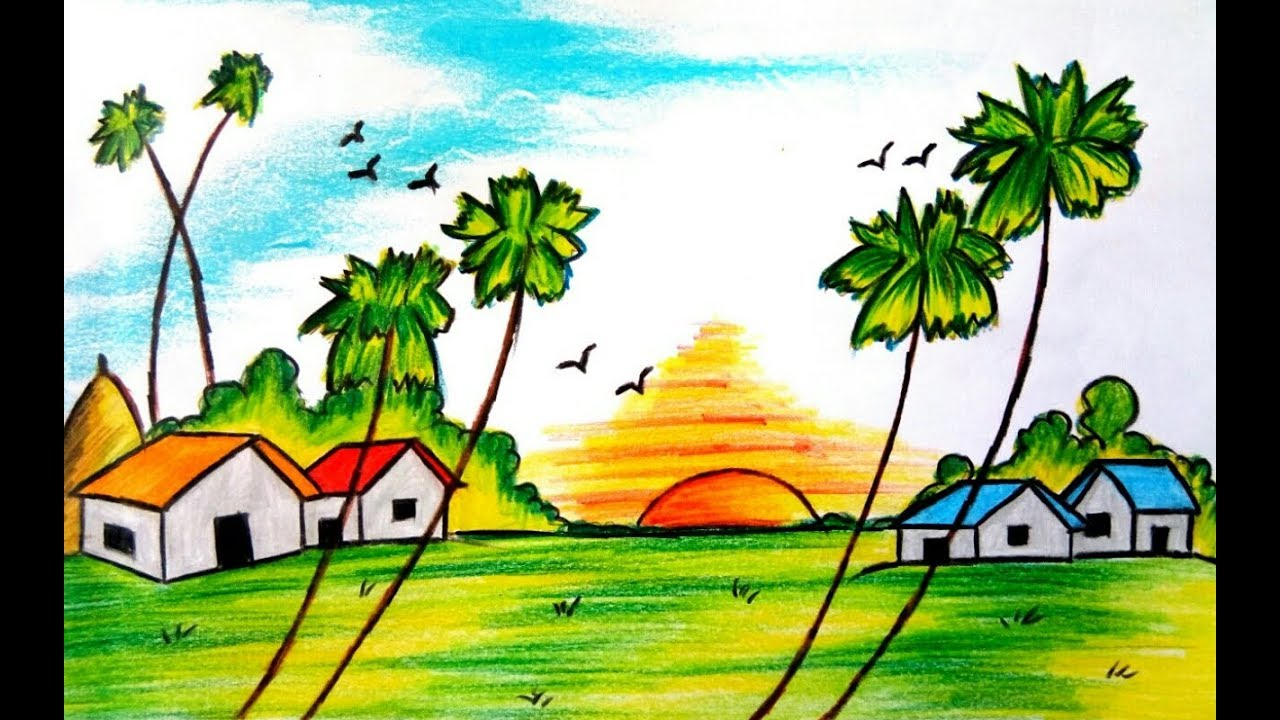 ছবিতে তোমরা কি কি দেখলে?
ছবিতে মোট কতটি ঘর আছে?
আমাদের আজকের পাঠ
যোগের ধারণা
বাস্তব উপকরণের ব্যবহার
ক্লাসে বাস্তব উপকরণ দিয়ে যোগের ধারণা।
একত্রে করলে কতটি হয়?
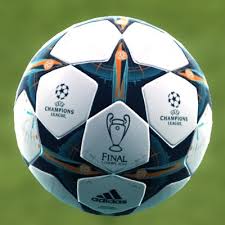 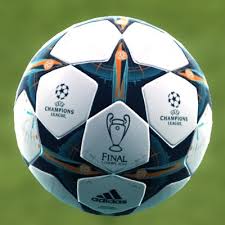 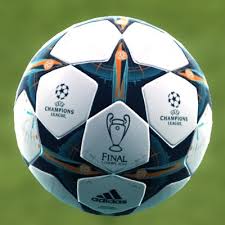 ও
একত্রে
মোট কয়টি বল হলো গণনা করি।
একত্রে করলে কতটি হয়?
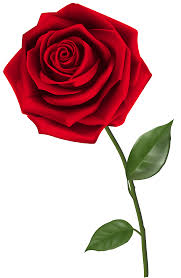 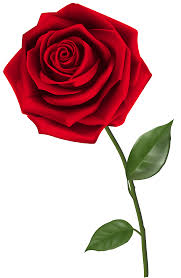 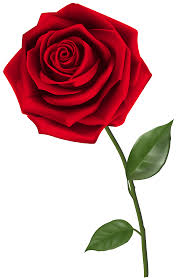 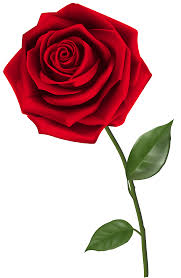 ও
একত্রে
মোট কয়টি ফুল হলো গণনা করি।
গাণিতিক ভাবে আমরা লিখি ও যোগ করি।
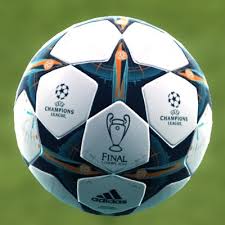 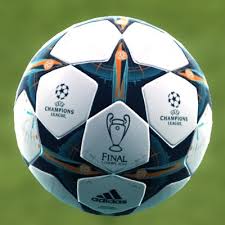 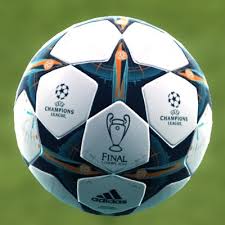 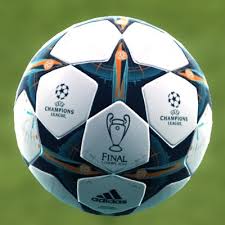 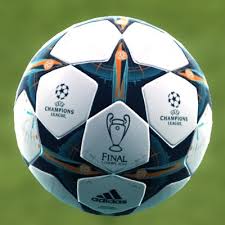 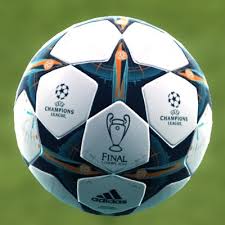 ও
একত্রে
২
৩
=
+
১
তিন
যোগ
সমান
দুই
এক
গাণিতিক ভাবে আমরা লিখি ও যোগ করি।
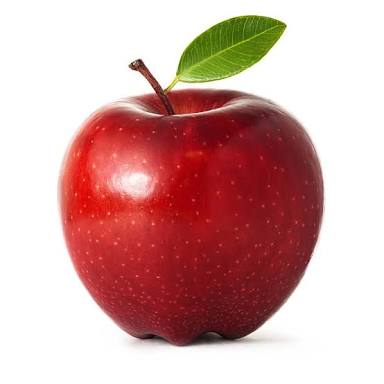 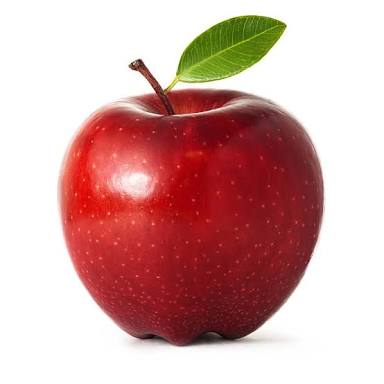 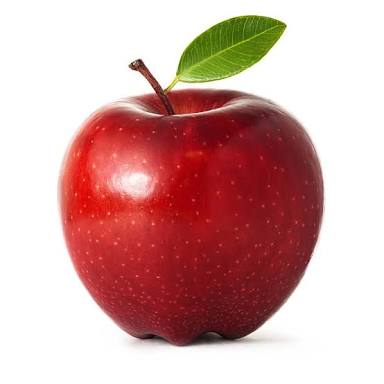 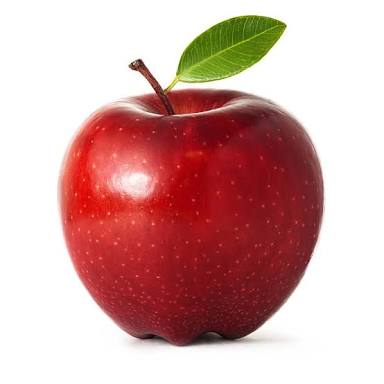 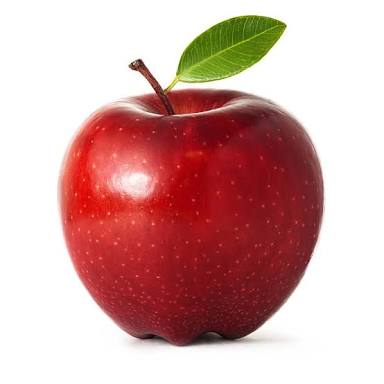 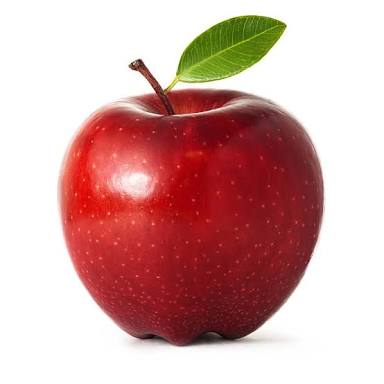 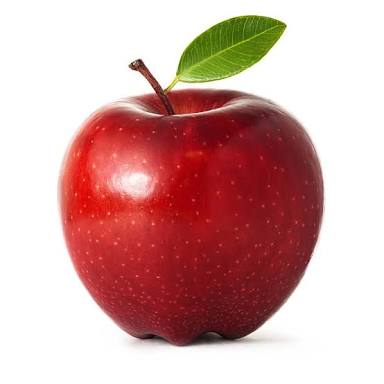 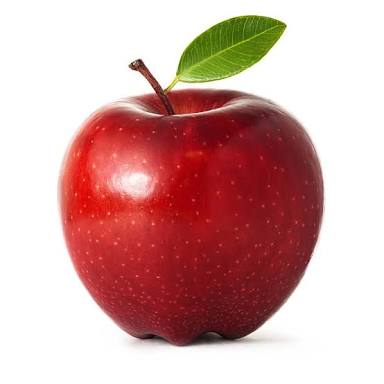 ও
একত্রে
৪
২
=
২
+
দুই
চার
সমান
দুই
যোগ
দলীয় কাজ
এ পর্যায়ে শিক্ষার্থীদেরকে দুইটি দলে ভাগ করবো।
নিম্ন খালি ঘরে সংখ্যা প্রতীক লিখে যোগ করতে বলবো।
সবাইকে খাতায়ে করতে বলবো।
দলীয় কাজ
দল১
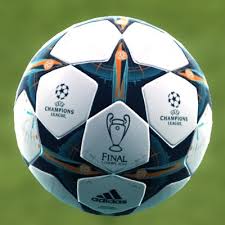 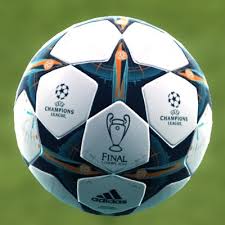 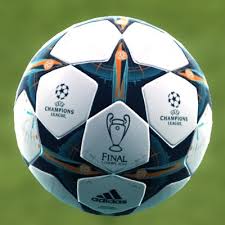 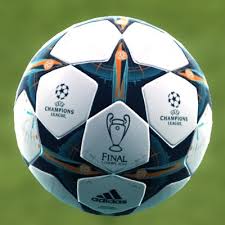 ও
একত্রে
=
+
দল২
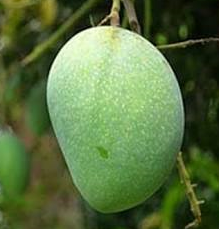 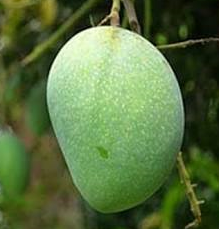 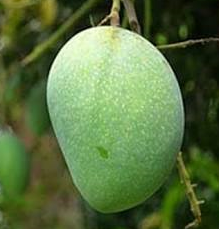 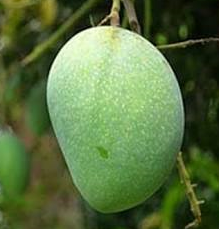 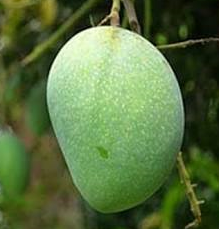 একত্রে
ও
+
=
মূল্যায়ন
নিজে নিজে করি।
২
=
৪
+
৩
=
৩
+
বাড়ীর কাজ
৩ + ২ = 
২ + ৪ =
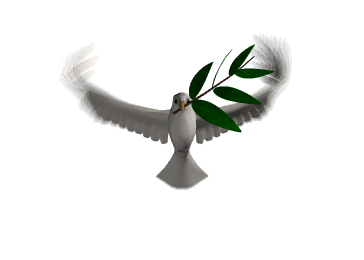 সবাইকে ধন্যবাদ